Nagybánya
2019. június 6.
Nagybánya
Nagybánya megyei jogú város, Máramaros megye székhelye.
A 2011-es népszámlálás szerint 123 738 lakosa volt. Az anyanyelvi megoszlás a következő: románok 97801 (79,0%), magyarok 12 606 (10,2%), cigányok 1767 (1,4%), németek 140, ukránok 126, egyéb 115.
Nagybánya
Nagybányát a II. Géza által ide telepített szászok alapították a XII. században. A város határában fekvő arany- és ezüstbányák, valamint a pénzverde volt évszázadokon keresztül a település legfontosabb jövedelemforrása. A XX. század első felében itt működő festőiskola és művésztelep a magyar képzőművészet máig legnagyobb hatású alkotóközpontja volt.
Nagybánya
Egy keréktörés végett Petőfi Sándor és Szendrey Júlia nem jutottak el Koltóra, és mézesheteik közepette egy éjszakára az Arany Sas Fogadóban maradtak.
Nagybánya
Nagybányán sétát tettünk a belvárosban, megtekintettük az ásványmúzeumot, majd találkoztunk a Németh László Líceum 7. osztályos diákjaival. Információkat gyűjtöttünk az ottani diákok hétköznapjairól, az iskoláról és az erdélyi magyar nyelvű oktatás helyzetéről.
Nagybánya
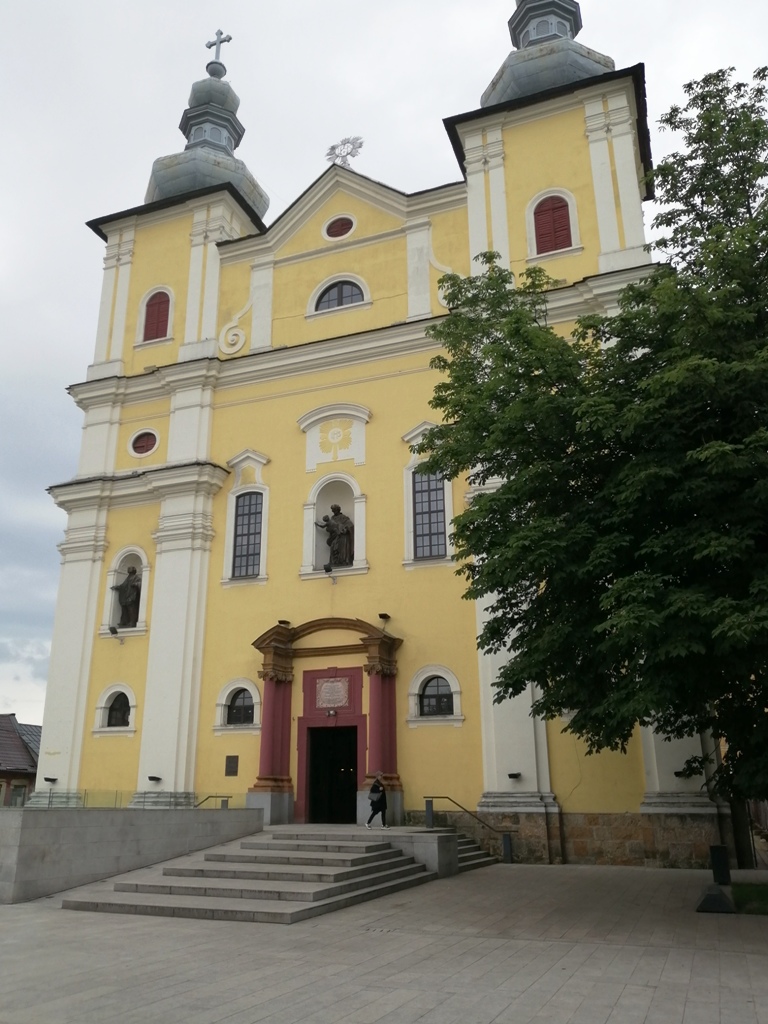 Nagybánya
Nagybánya
Nagybánya
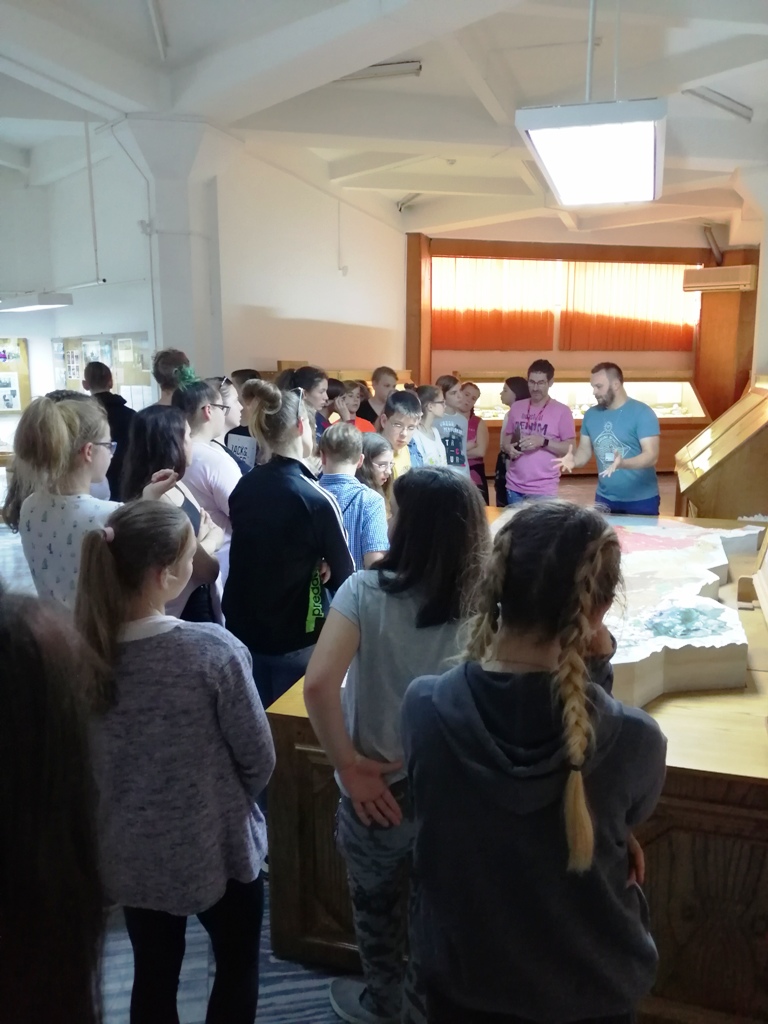 Nagybánya
Nagybánya
Nagybánya
Nagybánya
A nagybányaiak egyik kedvenc kirándulóhelye a Bódi-tó, ide egy kellemes túrával jutottunk fel.
Nagybánya
Nagybánya
Nagybánya